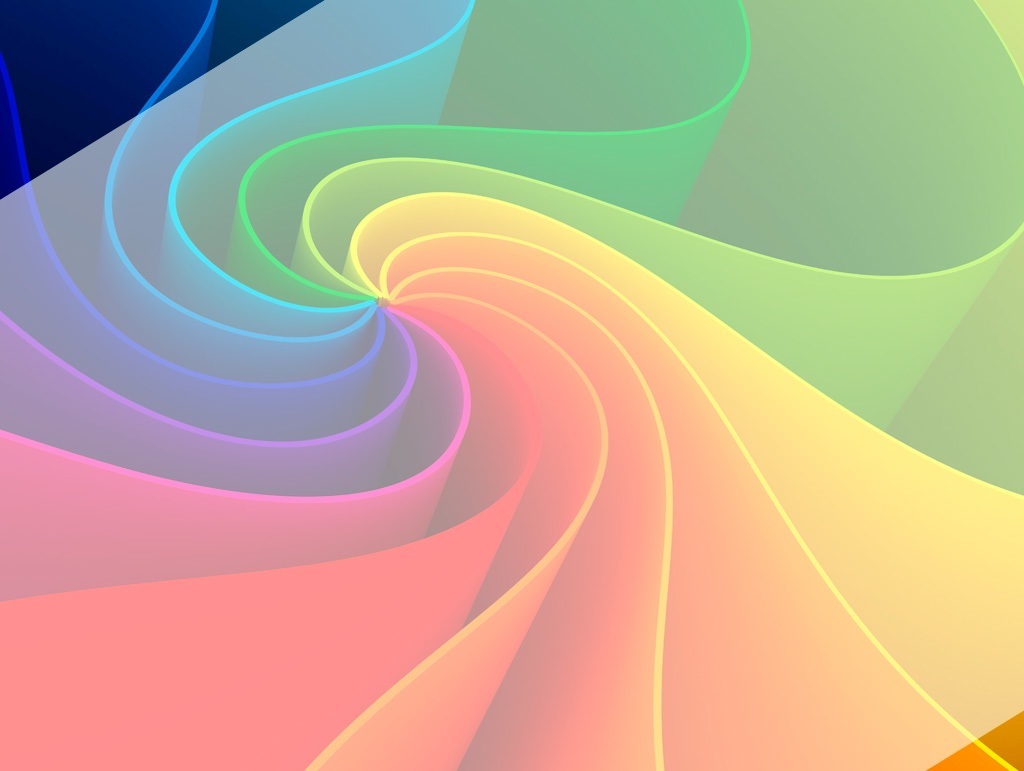 Искусство шрифта
Свиридович Владислав, 7 класс,
БОУ города Омска «Гимназия №150».
Провеприл:
Мазурова Татьяна Михайловна,
Учитель музыки, ИЗО,
БОУ города Омска «Гимназия №150»,
Омская область
2016-2017
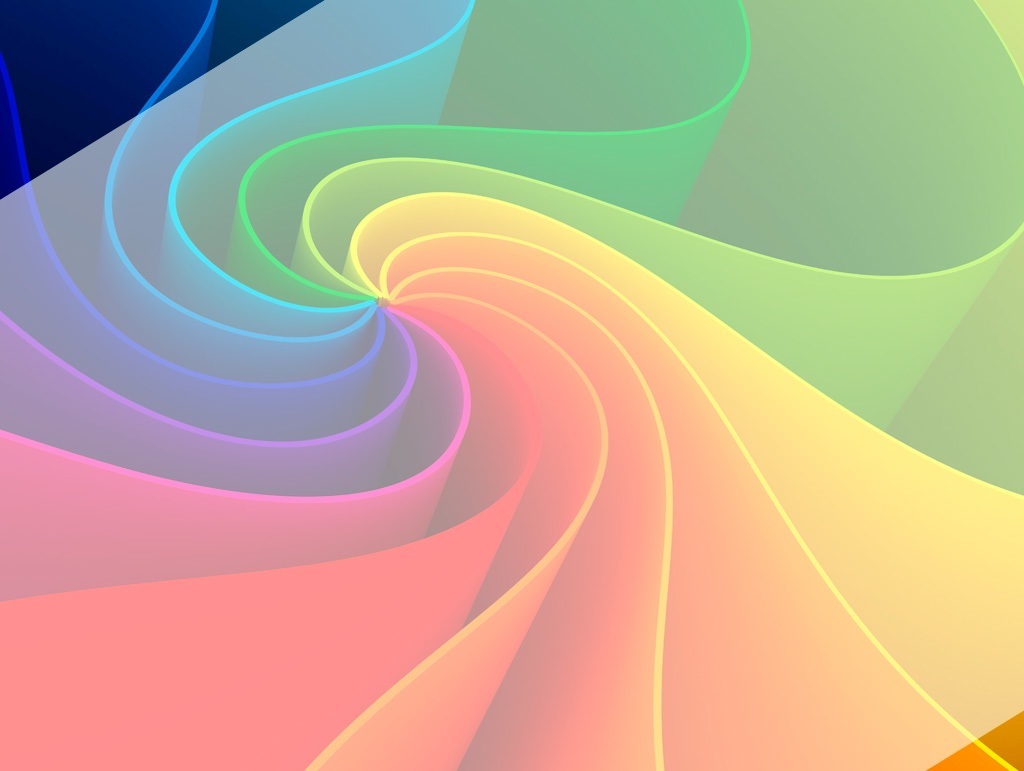 Свободные формы-пятна и линии воздействуют только ассоциативно-образно и никакой конкретной информации не несут. Однако есть такие состоящие из линий абстракции, которые имеют конкретный смысл. 
Это буквы.
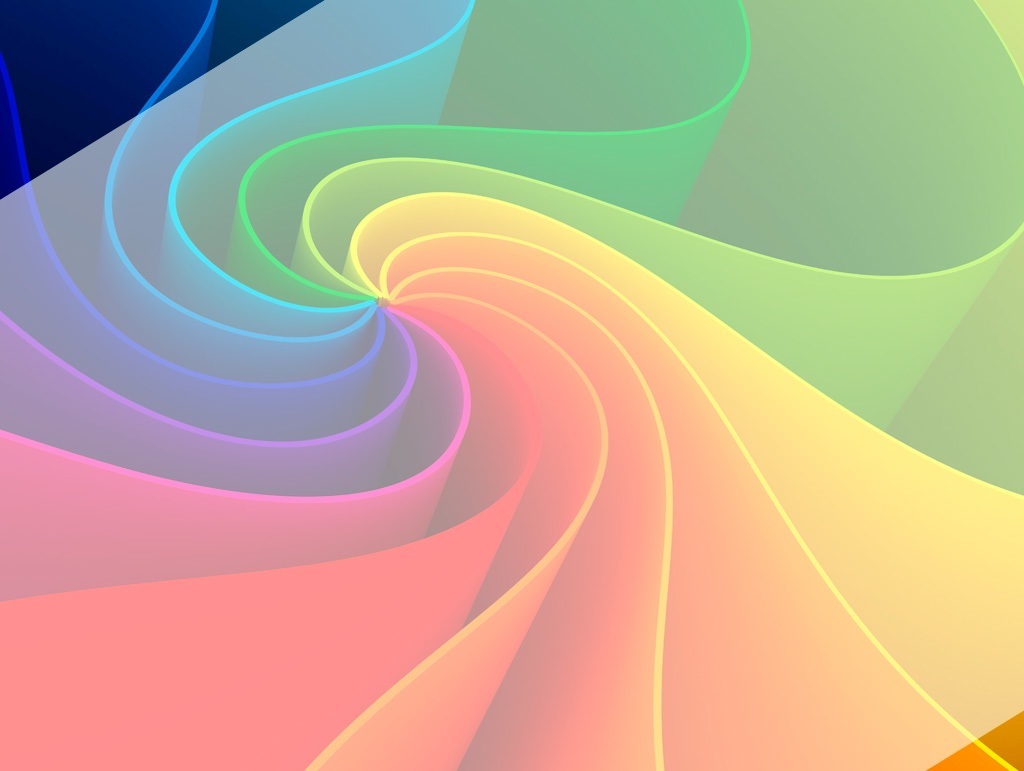 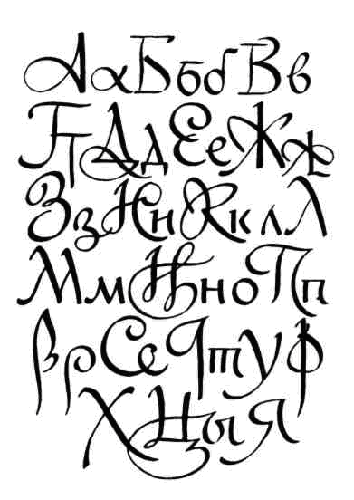 Любая буква или иероглиф прежде всего изображение. Буква ведёт свою родословную от рисунка. 
В глубокой древности всю информацию обозначали рисунками. Потом рисунки превратились в первые буквенные символы, которые и стали основой написания современных букв.
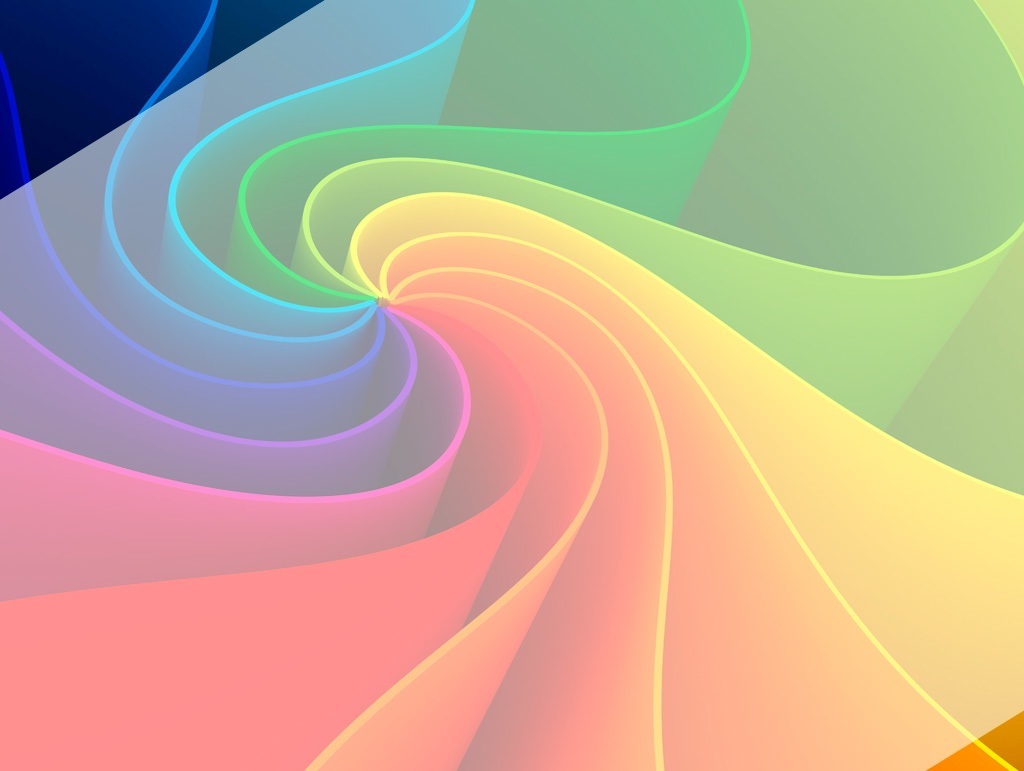 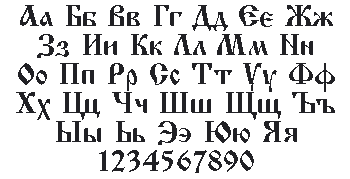 ШРИФТ (шрифтовая гарнитура) -это буквы, объединённые одним стилем графического начертания. 

От того, каким шрифтом, 
каким кеглем написано слово, зависит и его восприятие. 
На нас воздействует не только смысл слова, 
но и характер шрифта.
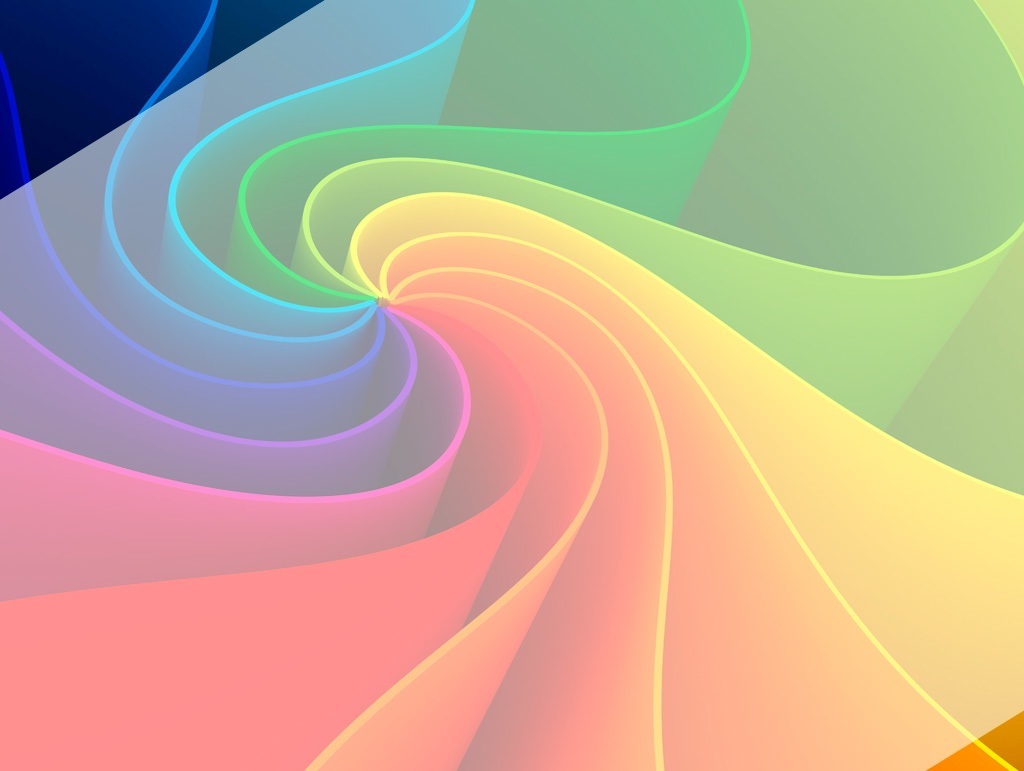 Шрифт таит в себе большие изобразительные возможности. 
Буква-своеобразная картина. Её графический стиль зависит от характера и содержания текста. 
Часто буква играет роль эмблемы, графического обозначения фабрики или товара, фирмы или организации.
Литера «А».
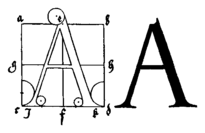 Литера «А».
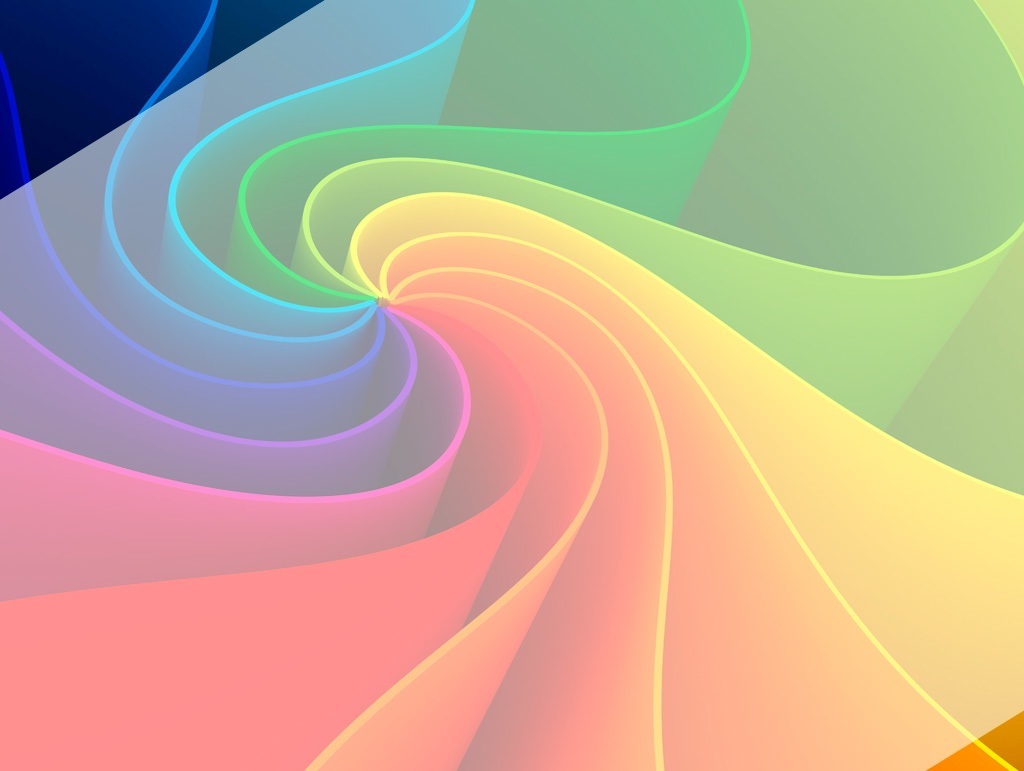 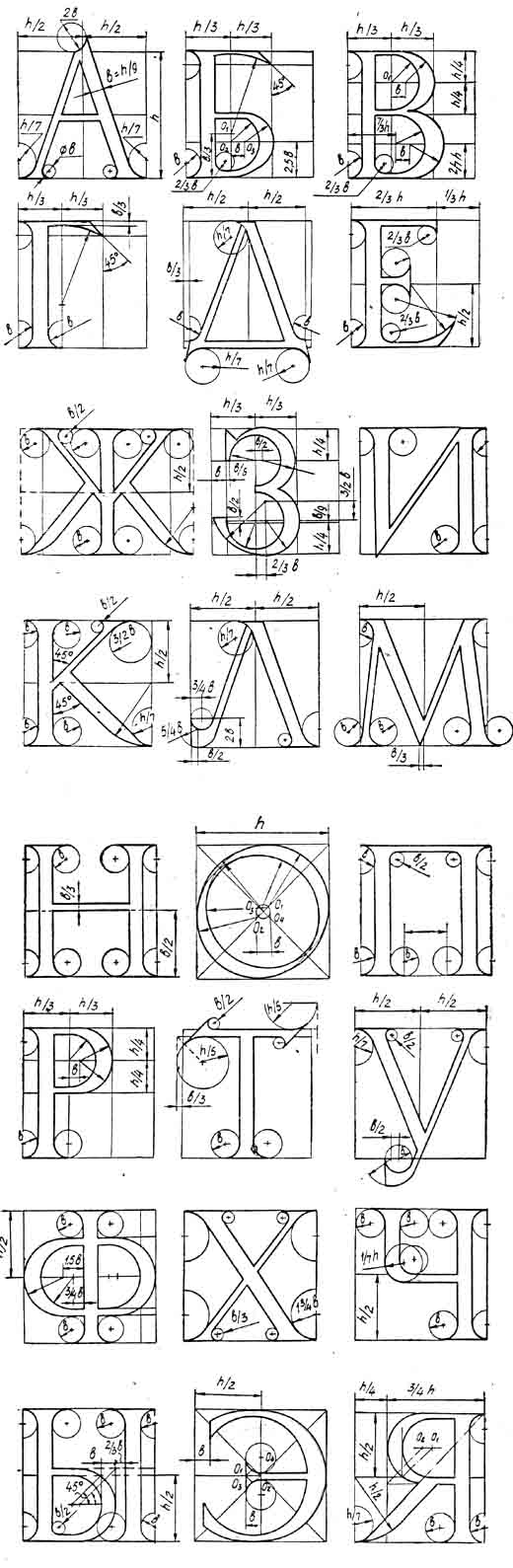 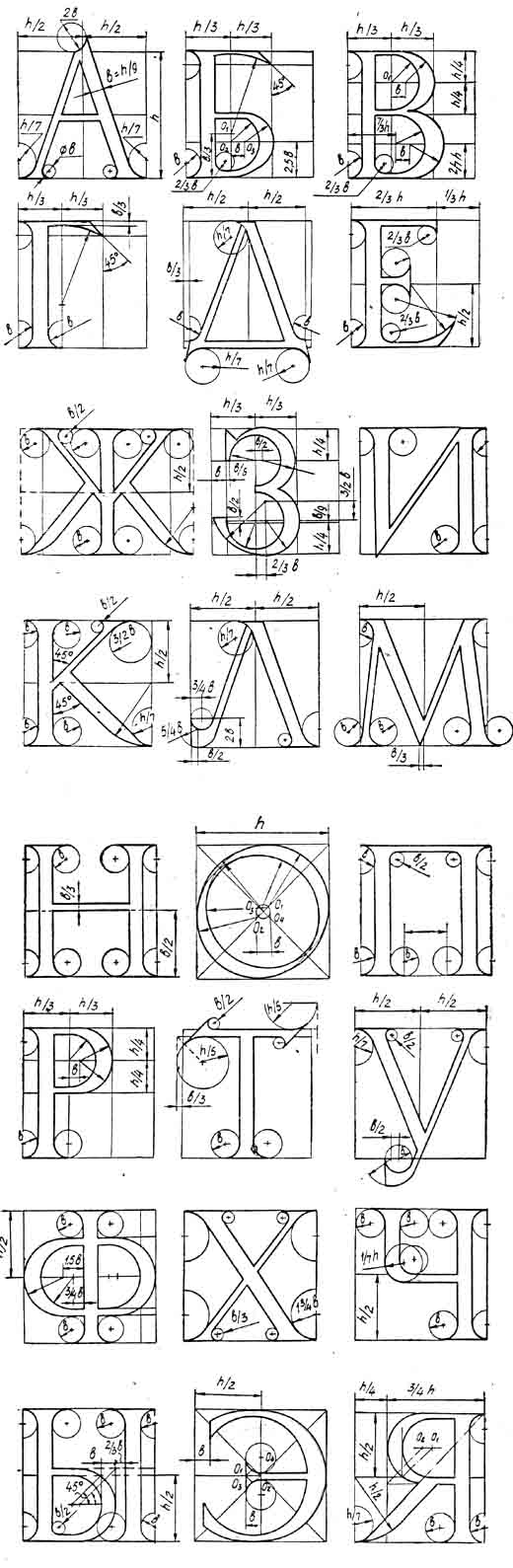 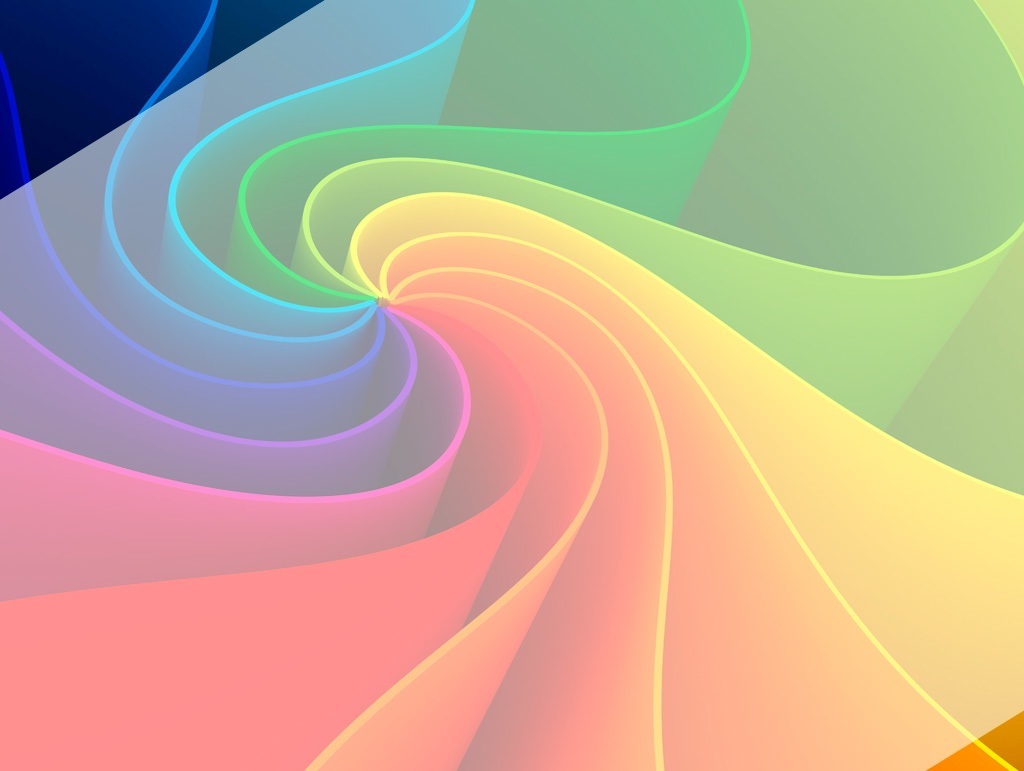 Источник:

Питерских А.С. Изобразительное искусство. Дизайн и архитектура в жизни человека. 7 класс: учеб. Для общеобразоват. организаций / А.С. Питерских, Г.Е. Гуров; под ред. Б.М. Неменского.-4-е изд.-М.: Просвещение, 2015